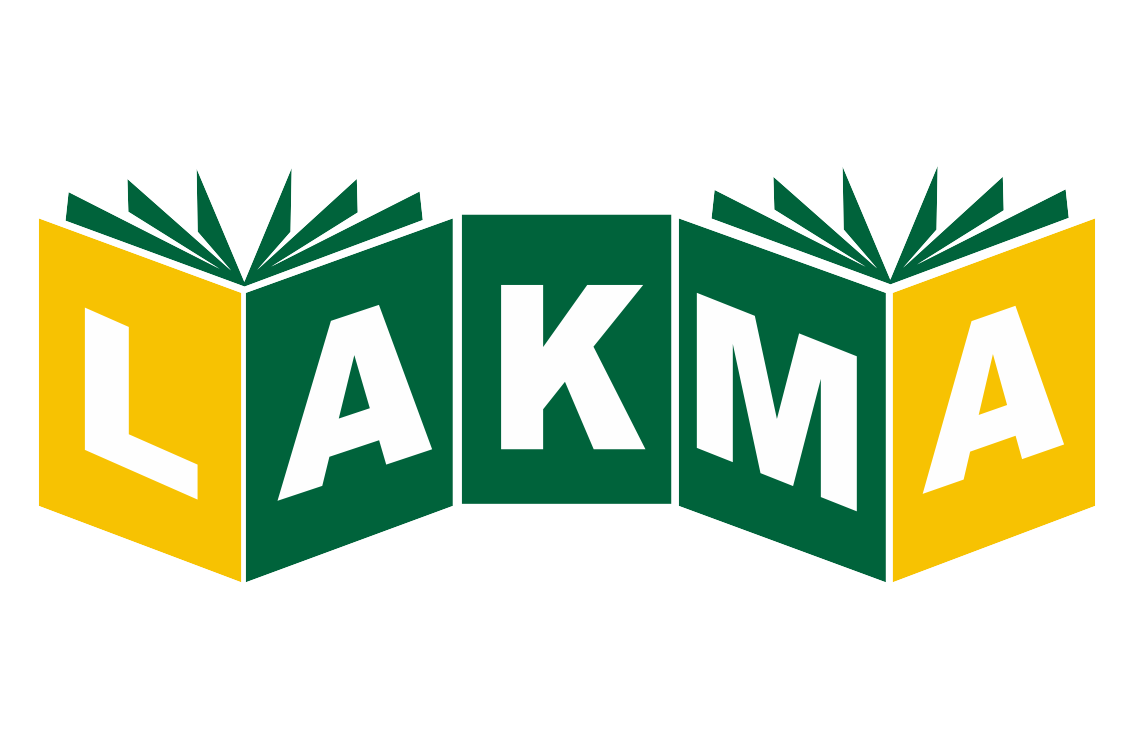 Developing skills:
Note-taking
Guided Tours
Lesson 1
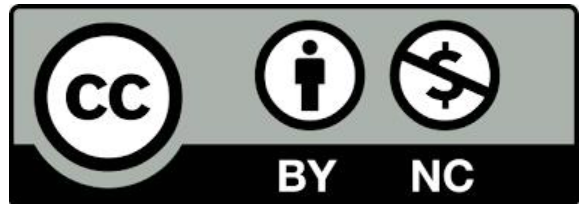 How well can you  take notes while listening?
[Speaker Notes: This is a simple pre-test, to give the Ss the opportunity to think about whether they can do it and how well. 
Read the can-do statement and give them a moment to note their score.
NB don’t forget to return to this at the end of the lesson]
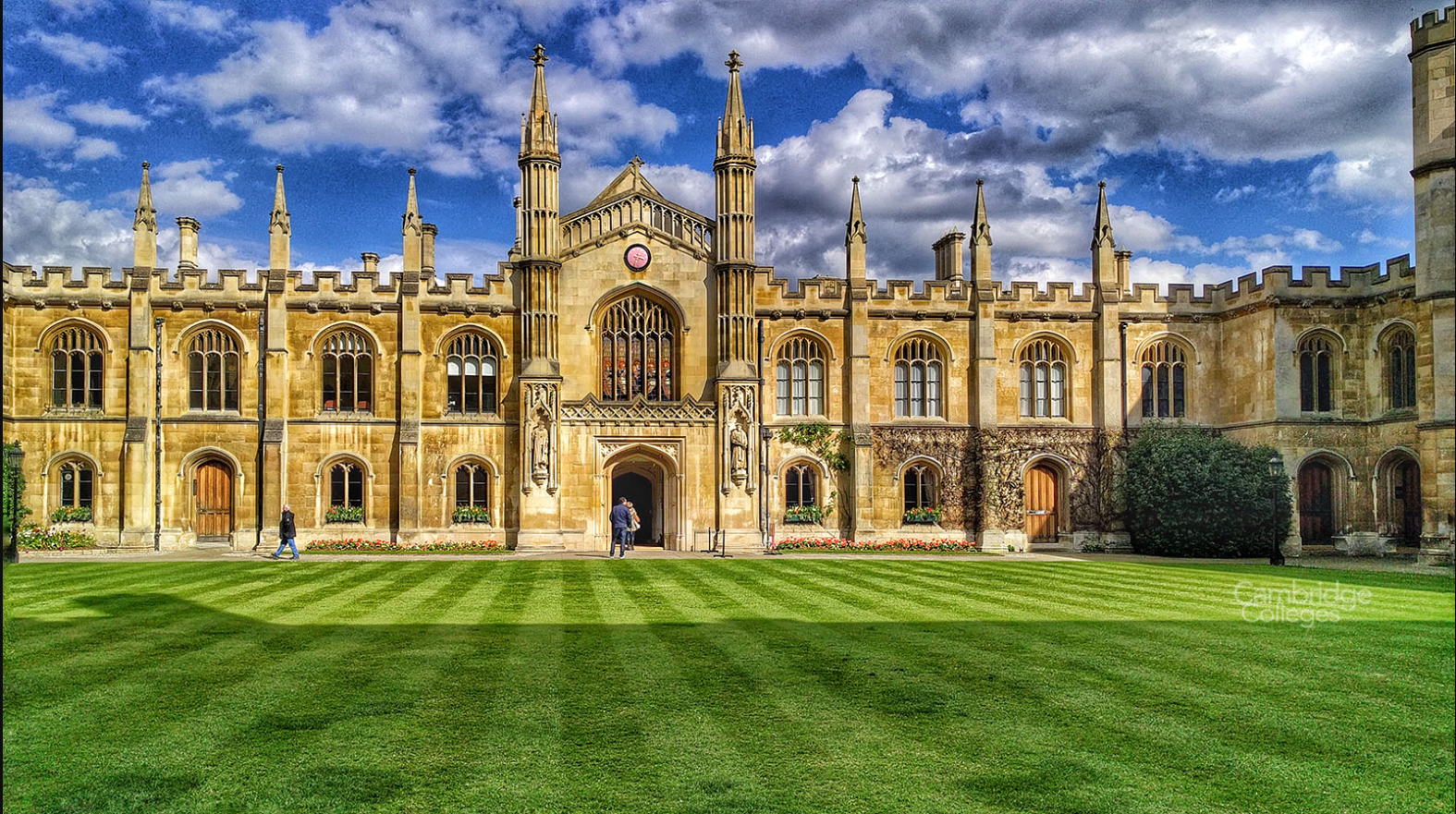 In this lesson we’re going to
use ‘information units’ to help improve your note-taking
listen to a tour guide giving a commentary
take notes while listening to the tour guide’s commentary
(tell your friend what you learnt from an audio guide)
Listening and notetaking
Working individually, and then in groups
Listen to the tour guide giving a commentary (no note-taking)
After listening, what do you remember?
Working individually, make notes of what you remember.
Form groups of 3 – 4, share what you remember.
Listen again to update your notes and add any new details you notice
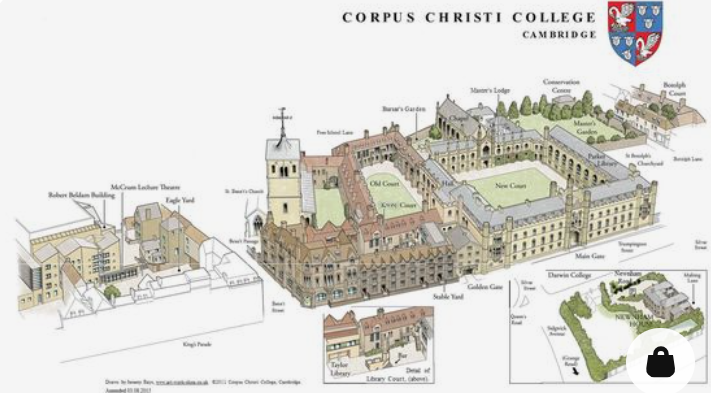 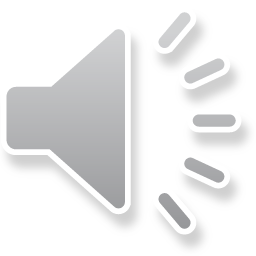 Information Units [I.U.s]
An information unit  [I.U.]  is the smallest unit of knowledge that can stand as a separate assertion that can be judged as true or false. I.U.s include, for example, the name of a person, place or concept. It could also be a fact, a definition, or an example.
Chunking a transcript
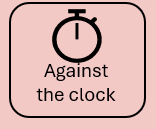 Information Units
Work alone and then compare with others
Chunk the transcript: put a slash [/] on the transcript to indicate IUs.
Compare and discuss your choices in groups of 3-4.
Chunking the transcript
OK. I want us to imagine that we've just walked past Fitzbilies cake shop and we're walking towards Corpus Christi College, and we'll stop here for a minute.
[Speaker Notes: Do the first sentence  to demonstrate the task
Give them a copy of the word doc text and ask them to do the first paragraph. Class check, next slide (slide 8) and then ask them to mark the rest of the transcript. There is a word doc copy of the completed chunking..]
Chunking the transcript
OK. / I want us to imagine / that we've just walked past / Fitzbilies cake shop / and we're walking towards/ Corpus Christi College, / and we'll stop here / for a minute.
[Speaker Notes: Do the first sentence  to demonstrate the task
Give them a copy of the word doc text and ask them to do the first paragraph. Class check, next slide (slide 8) and then ask them to mark the rest of the transcript. There is a word doc copy of the completed chunking..]
Chunking the transcript
OK. / I want us to imagine / that we've just walked past / Fitzbilies cake shop / and we're walking towards/ Corpus Christi College, / and we'll stop here / for a minute. 
Corpus Christi / was founded / in 1352, / and it makes it / the 6th oldest College in Cambridge. What is really interesting about Corpus is / that it was the only college in Cambridge / founded by the townspeople./  If you think about the other colleges, / they were founded / by kings / or other rich patrons, / whereas Corpus is different.
 The other thing that's really interesting about Corpus / is Old Court. / So if we were allowed inside, / and unfortunately the college is closed / to visitors at the moment, / we will see old court / and it has / beautiful surviving mediaeval buildings / from the 1350s. 
In fact, / it is the oldest inhabited courtyard / in the country,/ so this is Corpus's other claim to fame.
Mark the transcript
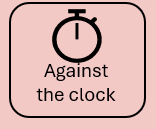 Main  ideas
Supporting ideas
Transitions
Examples
Redundant elements
Mark the transcript
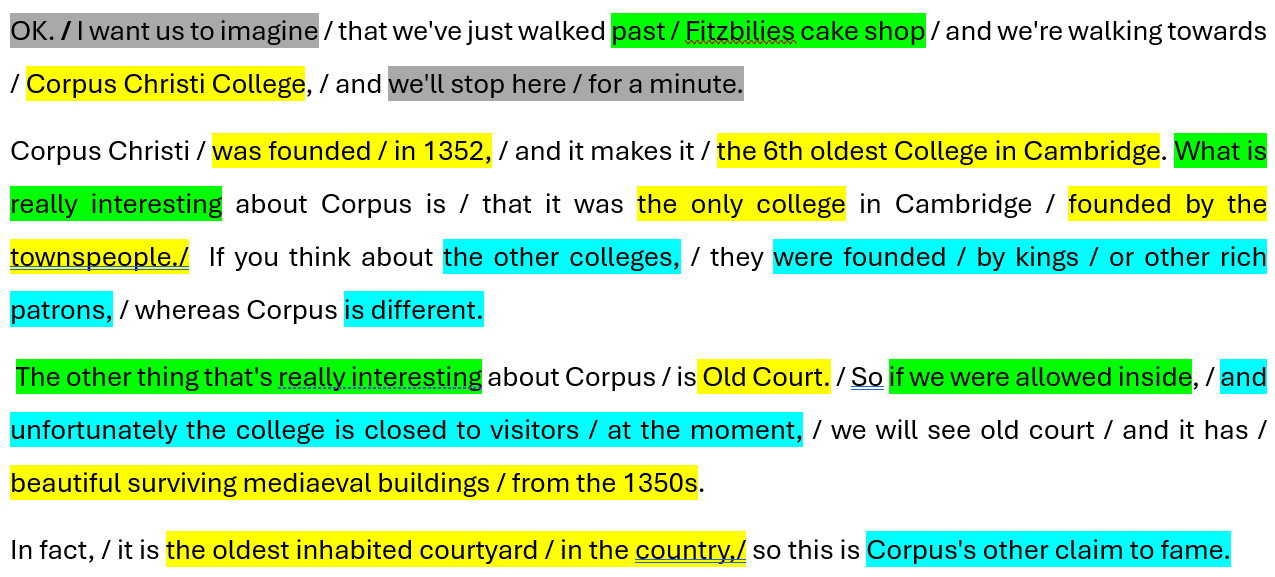 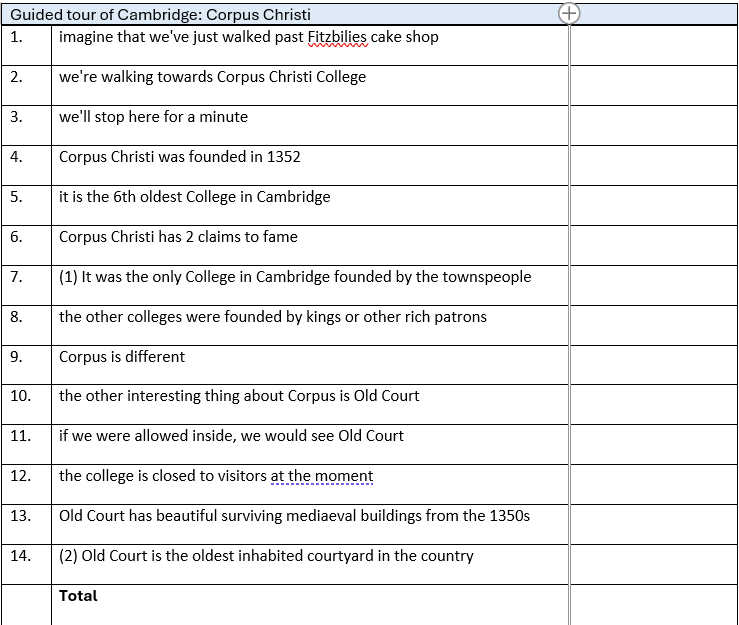 [Speaker Notes: Visual aid to accompany word doc I.U. grid given to students]
In pairs within your group
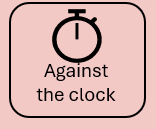 Information Units [IUs]
Return to your notes: use the IU grid and mark your notes.
Divide by 14  and multiply by 5. What’s his/her score out of 5?
What is your total score? How complete are your notes? Compare with others.
Review and Reflections on note-taking
Discuss with a partner
Chunking a text is easy		agree / neutral / disagree
Taking notes as a list of I.U.s is easy	agree / neutral / disagree
Collaborating helps to fill in the gaps	agree / neutral / disagree
It’s better to write more, not less, when note-taking	agree / neutral / disagree
Homework task
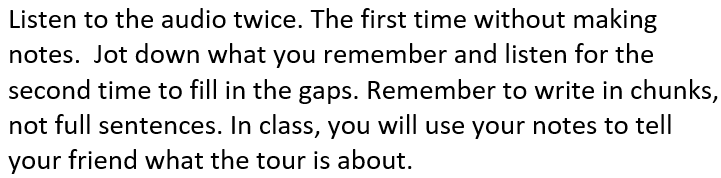 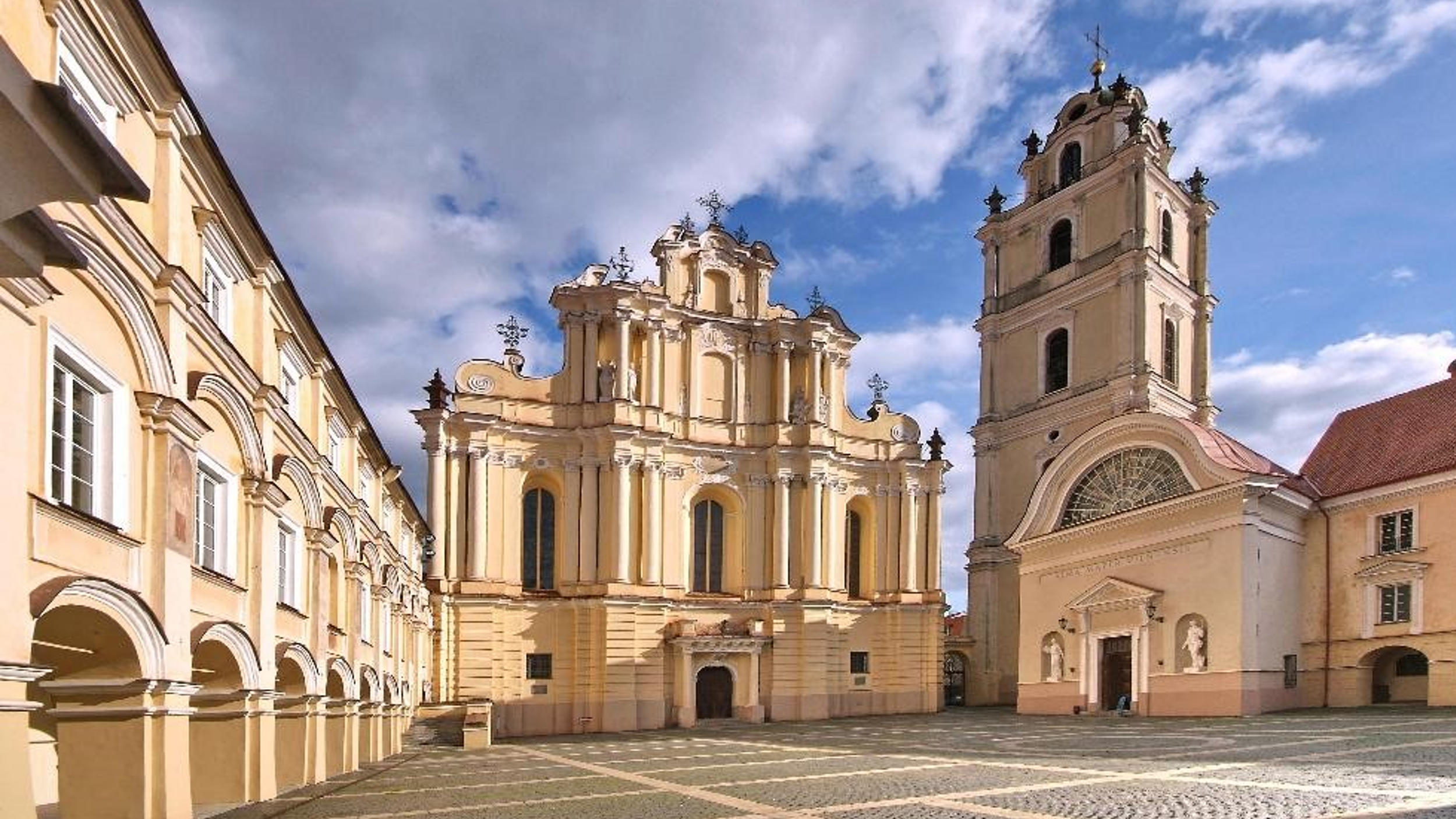 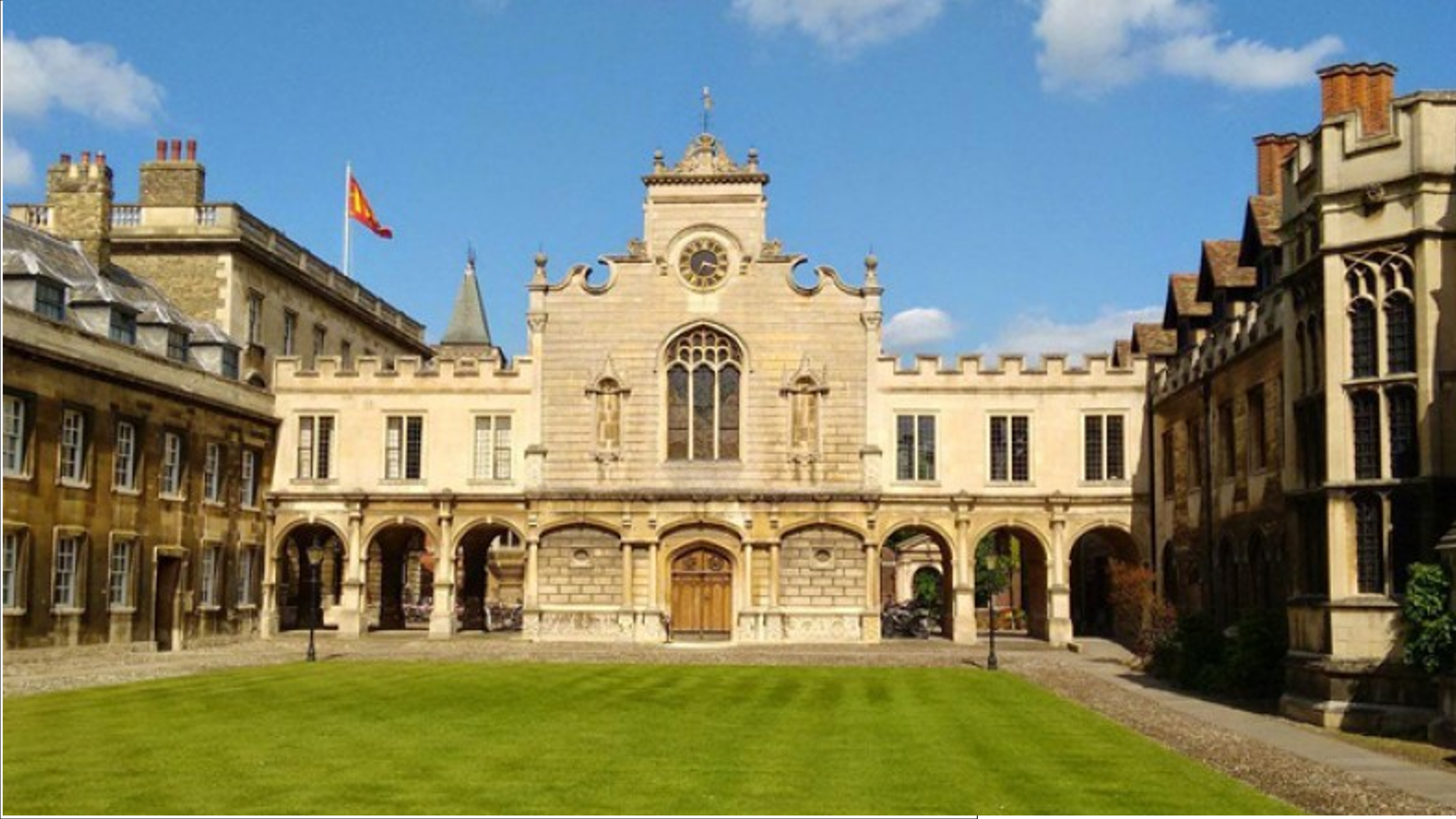